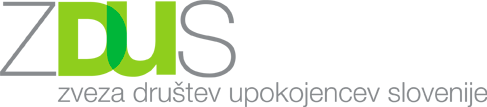 Forum IKT 50+                              Ljubljana, 4.12.2012
Predstavitev ZDUS
Organizacija
Aktivnosti
Glavni cilj

„Čim dalj časa trajajoče aktivno in kreativno življenje starejših, prepoznavanje njihovega potenciala, znanja in izkušenj kot prispevka celotni družbi“
IT področje v ZDUS
Komisija za informatiko
Poslanstvo:  „Z različnimi aktivnostmi čimveč starejših usposobiti za uporabo moderne informacijske tehnologije“
Naloge:
Skupne in infrastrukturne zadeve
Podpora dejavnosti DU in ZDUS
Sodelovanje v državnih in mednarodnih projektih
Skupne in infrastrukturne zadeve
Opremljanje DU z računalniško opremo
Razširitev Internet dostopa med članstvo
Posodobitev komunikacijske opreme na ZDUS
Računalnik za zaščito in varovanje podatkov, ki nastajajo na ZDUS
Podpora dejavnosti DU in ZDUS
Spletna stran ZDUS
Spletna stran Mreže
Programska oprema ORPO
Programska oprema BOPRO
Računalniško izobraževanje
Statistika o dejavnosti društev
Nove aplikacije
Sodelovanje v projektih
Pri projektih gre za sodelovanje z drugimi organizacijami pri obravnavanju problematike in za uveljavitev vpliva na področjih, ki zadevajo starejše
ZDUS = predstavnik končnih uporabnikov
Navedeni so samo projekti s prisotno IKT komponento
Državni projekti 
Starejši za višjo kakovost življenja doma
Starejši za skladni razvoj dolgožive družbe (Mreža)
Mednarodni projekti
SETIP – Senior Education and Training Internet Platform
MyStories – ICT based Intergenerational Learning
Mix@ges – Intergenerational Bonding via creative new Media
SAAPHO – Secure active Ageing, participation and Health for the Old
HELPS – Housing and Home-care for the Elderly and vulnerable People and Local Partnership Strategies in Central Europe
Vprašanja